VÝZVA Č. 4MAS Znojemské vinařství, z.s. IROP BEZPEČNÁ DOPRAVA
Natálie Stejskalová
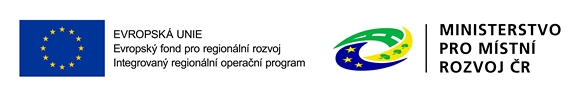 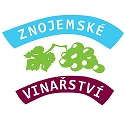 Obsah semináře
Forma a způsob podání žádosti o podporu
Představení výzvy
Hodnocení a výběr projektů
Povinná publicita
Monitorování projektu
Dotazy
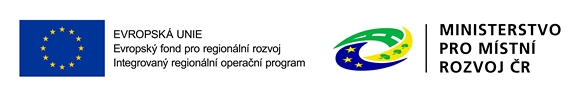 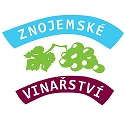 Výzva č. 4 MAS Znojemské vinařství, z.s. IROP – Rozvíjet dopravu
datum vyhlášení výzvy – 26.-31.8.2019

datum začátku příjmu žádostí o podporu – 2.9.2019

datum ukončení příjmu žádostí o podporu – 1. 11. 2019, 15:00 hod.
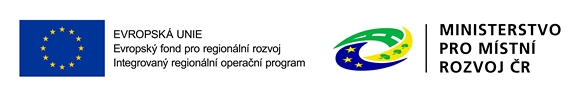 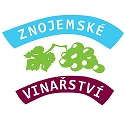 Termíny k Výzvě
datum zahájení realizace projektu – 1. 1. 2014
datum ukončení realizace projektu – 31.10.2021
celková alokace výzvy – 12 486 829,-
výše podpory z EFRR – 95 %
minimální výše CZV není stanovena
maximální výše CZV – 4 000 000,- Kč
forma podpory – ex-post
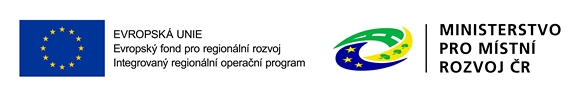 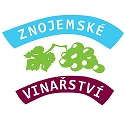 Představení výzvy: aktivity
Parkovací systémy
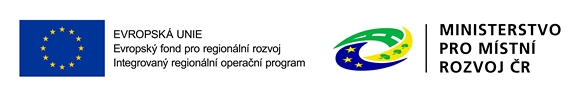 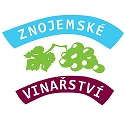 Hlavní podporované aktivity
Rekonstrukce, modernizace a výstavba samostatných parkovacích systémů P+R, K+R, B+R
Rekonstrukce, modernizace a výstavba samostatných parkovacích systémů P+G-> vazba na vznik nové pěší zóny

Není možná kombinace uvedených aktivit v jedné žádosti o podporu
Minimálně na hlavní aktivity vynaloženo: 85% CZV
Na ostatní aktivity vynaloženo: 15% CZV
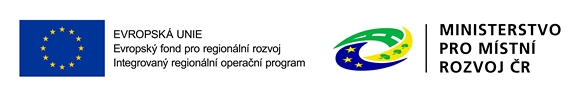 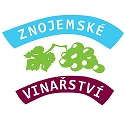 Povinné přílohy
Plná moc
Zadávací a výběrová řízení
Studie proveditelnosti
Karta souladu projektu s principy udržitelné mobility 
Čestné prohlášení o skutečném majiteli
Smlouva o veřejných službách v přepravě cestujících (v případě, že by žádal dopravce)
Územní rozhodnutí nebo územní souhlas nebo veřejnoprávní smlouva nahrazující územní řízení 
Žádost o stavební povolení nebo ohlášení, případně stavební povolení  nebo souhlas s provedením ohlášeného stavebního záměru nebo  veřejnoprávní smlouva nahrazující stavební povolení
Projektová dokumentace pro vydání stavebního povolení nebo pro ohlášení stavby 
Položkový rozpočet stavby 
 Doklad o prokázání právních vztahů k nemovitému majetku, který je předmětem projektu  
Výpočet čistých jiných peněžních příjmů
Představení výzvy: aktivity
Bezpečnost dopravy
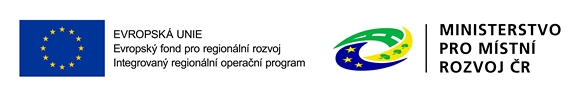 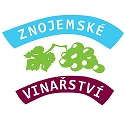 Bezpečnost dopravy: hlavní podporované aktivity
rekonstrukce, modernizace a výstavba chodníků podél silnic I., II. a III. třídy a místních komunikací nebo chodníků a stezek odklánějících pěší dopravu od silnic I., II. a III. třídy a místních komunikací, přizpůsobených osobám s omezenou schopností pohybu a orientace, včetně přechodů pro chodce a míst pro přecházení

rekonstrukce, modernizace a výstavba bezbariérových komunikací pro pěší k zastávkám veřejné hromadné dopravy

rekonstrukce, modernizace a výstavba podchodů nebo lávek pro chodce přes silnice I., II. a III. třídy, místní komunikace, železniční a tramvajovou dráhu, přizpůsobených osobám s omezenou schopností pohybu a orientace a navazujících na bezbariérové komunikace pro pěší

realizace prvků zvyšujících bezpečnost železniční, silniční, cyklistické a pěší dopravy (bezpečnostní opatření realizovaná na silnici, místní komunikaci nebo dráze, veřejné osvětlení, prvky inteligentních dopravních systémů)

je možná realizace zmírňujících a kompenzačních opatření pro minimalizaci negativních vlivů na životní prostředí (např. výsadba doprovodné zeleně), vždy při současné rekonstrukci, modernizaci nebo výstavbě chodníků, bezbariérových komunikací, podchodů nebo lávek nebo prvků zvyšujících bezpečnost dopravy
Je možná kombinace uvedených aktivit.
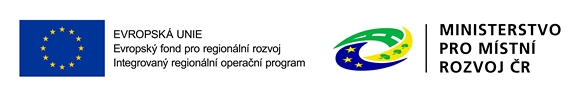 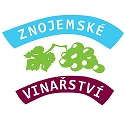 Představení výzvy: aktivity
Cyklodoprava
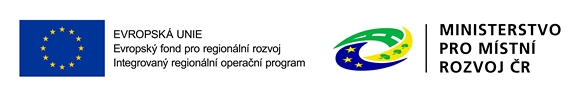 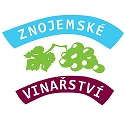 Cyklodoprava: hlavní podporované aktivity
rekonstrukce, modernizace a výstavba samostatných stezek pro cyklisty nebo stezek pro cyklisty a chodce se společným nebo odděleným provozem s dopravním značením C8a,b, C9a,b nebo C10a,b, sloužících k dopravě do zaměstnání, škol a za službami

rekonstrukce, modernizace a výstavba jízdních pruhů pro cyklisty nebo společných pásů pro cyklisty a chodce v přidruženém prostoru silnic a místních komunikací s dopravním značením C8a,b, C9a,b nebo C10a,b, sloužících k dopravě do zaměstnání, škol a za službami, 

úprava a realizace liniových opatření pro cyklisty v hlavním dopravním prostoru silnic a místních komunikací v podobě vyhrazených jízdních pruhů pro cyklisty, piktogramových koridorů pro cyklisty nebo vyhrazených jízdních pruhů pro autobusy a jízdní kola, sloužících k dopravě do zaměstnání, škol a za službami

je možná realizace související doprovodné infrastruktury pro cyklisty (např. stojany na jízdní kola), zmírňujících a kompenzačních opatření pro minimalizaci negativních vlivů na životní prostředí (např. výsadba doprovodné zeleně) a souvisejících prvků zvyšujících bezpečnost cyklistické dopravy (např. veřejné osvětlení, prvky inteligentních dopravních systémů), vždy při současné rekonstrukci, modernizaci nebo výstavbě komunikace pro cyklisty nebo liniového opatření pro cyklisty

Je možná kombinace uvedených aktivit
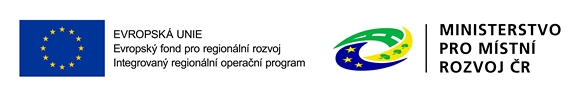 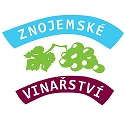 Vedlejší podporované aktivity
Realizace stavbou vyvolaných investic
Zpracování projektových dokumentací
Výkup nemovitostí podmiňující výstavbu
Provádění inženýrské činnosti ve výstavbě
Vybrané služby bezprostředně související s realizací projektu
Povinná publicita 

Vyloženo max. 15% celkových způsobilých výdajů
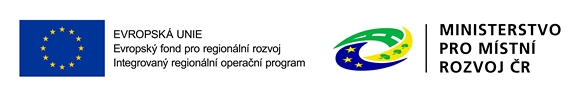 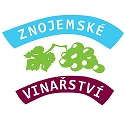 Indikátory výstupu
7 40 01 - Počet vytvořených parkovacích míst (Parkovací systémy)
7 64 01 - Počet parkovacích míst pro jízdní kola (Parkovací systémy)
7 51 10 - Počet osob přepravených veřejnou dopravou (Parkovací systémy)
7  61 00 – Délka nově vybudovaných cyklostezek a cyklotras (Cyklodoprava)
7 62 00 – Délka rekonstruovaných cyklostezek a cyklotras (Cyklodoprava)
7 64 01 – Počet parkovacích míst pro jízdní kola (Cyklodoprava)
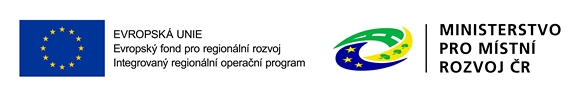 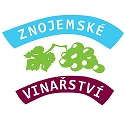 Forma žádosti o podporu
Pouze elektronicky – MS 2014+, prostřednictvím formuláře, který je k dispozici na webových stránkách https://mseu.mssf.cz/
Potřeba elektronického podpisu
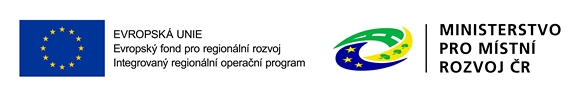 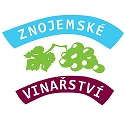 Další důležité informace
udržitelnost (kap. 8 Specifických pravidel) projektů je 5 let od provedení poslední platby na účet příjemce (přesné datum sdělí CRR)
realizace projektu nesmí být ukončena před podáním Žádosti o podporu
etapy projektu nesmí být kratší než 3 měsíce
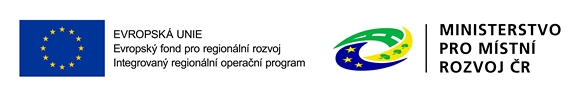 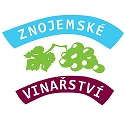 Hodnocení a výběr projektů
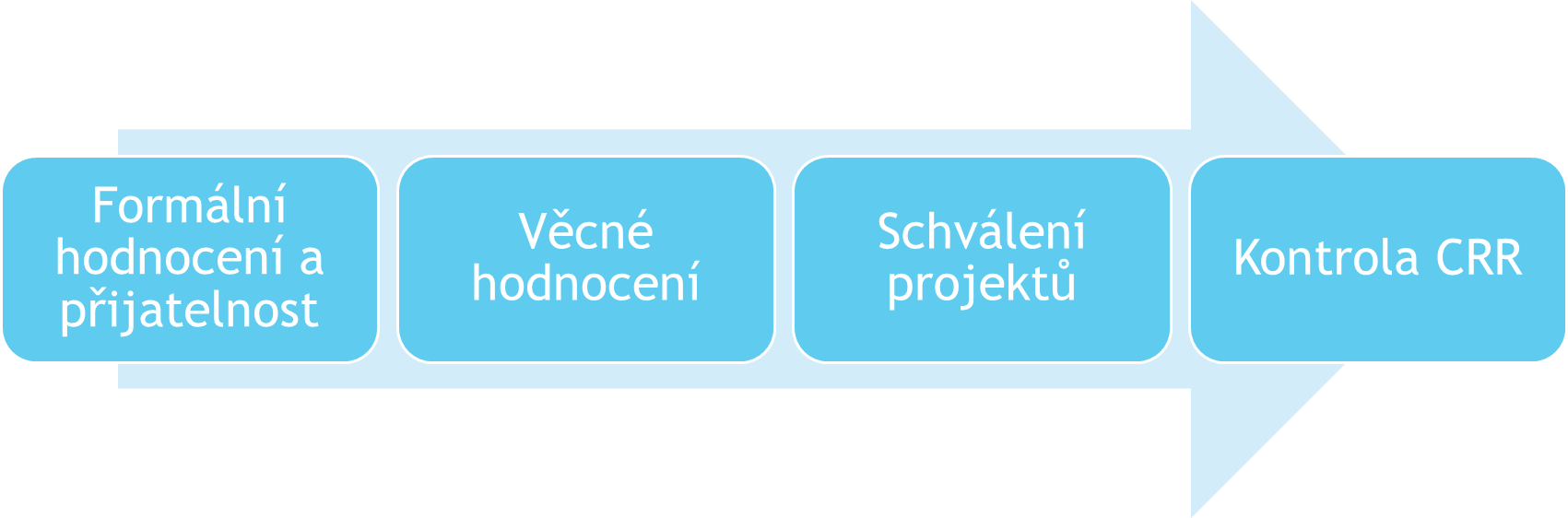 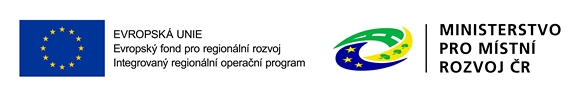 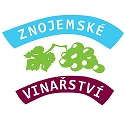 Formální hodnocení a přijatelnost
hodnotí kancelář MAS Znojemské vinařství, z.s.

kritéria FN a P– viz příloha Výzvy č. 4 MAS 

Znojemské vinařství, z.s. IROP – Rozvíjet dopravu

pro kladné hodnocení je nutnost splnit veškerá stanovená kritéria (napravitelná/nenapravitelná)

délka trvání FN a P: max. 40 pracovních dní
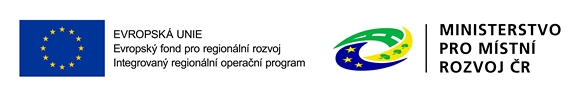 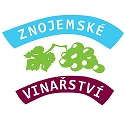 Věcné hodnocení
pro kladné hodnocení je nutnost získat min. 60 bodů ze 120 bodů.
projekty jsou doporučovány na ŘO v pořadí získaných bodů od nejvyššího
délka trvání VH: max. 20 pracovních dní
provádí Výběrová komise
kritéria VH – viz Příloha Výzvy č. 1 MAS Znojemské vinařství, z.s. – IROP – Rozvíjet dopravu


schvaluje Rada spolku



závěrečné ověření způsobilosti - provádí CRR ( do 30 pracovních dní)
kritéria uvedena ve Specifických pravidlech, kap. 5.2.
Výběr projektů
Kontrola CRR
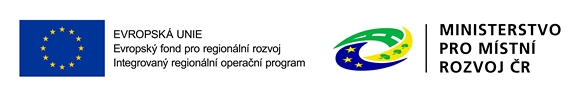 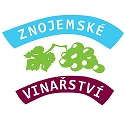 Publicita
povinnost informovat veřejnost po vydání prvního právního aktu, formy:
internetové stránky (má-li příjemce) – zveřejnění stručného popisu projektu, cílů projektu, výsledků, informace, že je na projekt poskytována finanční podpora z EU, pozor na loga
plakát o minimální velikosti A3 – uvedení názvu projektu, hlavního cíle projektu, věta „Projekt <název projektu> je spolufinancován Evropskou unií.“
generátor nástrojů povinné publicity: https://publicita.dotaceeu.cz/gen/krok1
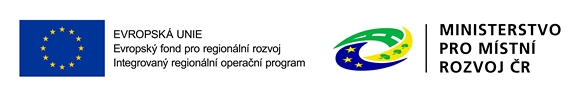 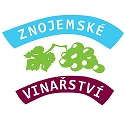 Dokumentace
Obecná pravidla pro žadatele a příjemce, Výzva č. 53
Specifická pravidla pro žadatele a příjemce, Výzva č. 53
Výzva č. 1 MAS Znojemské vinařství, z.s. IROP – Rozvíjet dopravu
Interní postupy MAS Znojemské vinařství, z.s.
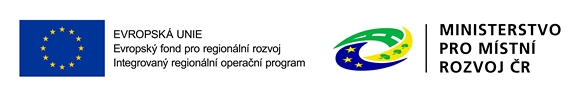 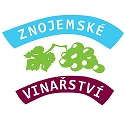 Díky za pozornost :)
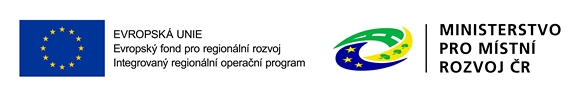 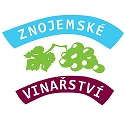